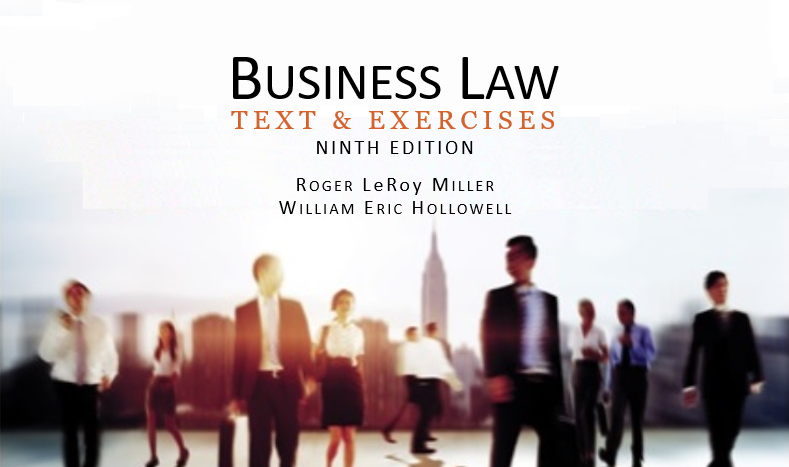 Business LawText & ExercisesNinth EditionRoger LeRoy MillerWilliam Eric Hollowell
Chapter 33 Mortgages
Learning Outcomes (1)
LO1       Distinguish between fixed- and adjustable-rate mortgage loans.
LO2         Identify ways lenders can protect their interests.
LO3          State the debtor protection provisions of the Truth-in-Lending Act.
2
Learning Outcomes (2)
LO4     Identify ways to avoid foreclosure proceedings.
3
LO1 Types of Mortgages (1)
LO1
Fixed Rate Mortgage.
Standard mortgage with a fixed interest rate and fixed payments for the life of the loan.
4
LO1 Types of Mortgages (2)
LO1
Adjustable-Rate Mortgage (ARM).
Rate of interest changes periodically as do the payments.
5
LO2 Lender Protections (1)
LO2
Lender Protection.
Private mortgage insurance required if the down payment is less than 20%.
6
LO2 Lender Protections (2)
LO2
Recording the Mortgage Loan.
Creditor records mortgage with appropriate local government.
7
LO2 Lender Protections (3)
LO2
Contract Provisions.
The terms of the underlying loan.
Provisions for maintenance of the property.
Homeowner’s insurance.
Nonloan financial obligations by borrower.
8
Borrower Protections (1)
Predatory Lending.
Lending procedures that are excessive, deceptive, or not properly disclosed.
Steering and targeting.
Loan flipping.
9
Borrower Protections (2)
Truth in Lending Act (TILA).
Disclosures. Loan principal, interest rate, the annual percentage rate,  and all fees and costs.
Must be in clear, readily understandable language.
LO3
10
Borrower Protections (3)
Truth in Lending Act (TILA).
Prohibitions and Requirements. TILA addresses unfair or deceptive mortgage practices.
Right to rescind.
LO3
11
Foreclosures (1)
Foreclosure allows a lender to legally repossess and auction off the property that is securing the loan.
Default: if homeowner fails to make mortgage payments, lender has the right to foreclose.
12
Foreclosures (2)
How to Avoid Foreclosure.
Forbearance And Workout Agreements.
Forbearance: agreement between lender and borrower to postpone, for a limited time, part or all payments.
Workout: agreement that negotiates a payment plan for amount due.
LO4
13
Foreclosures (3)
How to Avoid Foreclosure.
Short Sales.
Sale of property for less than balance of the mortgage loan. Less negative impact than foreclosure; much less expensive for lender, but borrower still loses home.
LO4
14
Foreclosures (4)
How to Avoid Foreclosure.
Deed in Lieu of Foreclosure.
Voluntary conveyance.
Friendly Foreclosure.
LO4
15
Foreclosures (5)
Foreclosure Procedure.
Acceleration Clauses: lender can call the entire loan due.
Notice of Default and of Sale.
To initiate a sale, Lender must record a notice of default with the appropriate county office, and Borrower is then on notice of a possible foreclosure.
16
Foreclosures (6)
Foreclosure Procedure.
Notice of Default and of Sale.
If not paid within reasonable time, there is a notice of sale, and property is sold at an auction.
17
Foreclosures (7)
Foreclosure Procedure.
Deficiency Judgments. 
Borrower is responsible for difference between auction price an loan amount.
18
Foreclosures (8)
Redemption Rights. 
Buyer can pay full amount and exercise his equitable right of redemption.
19